© Skript IHK Augsburg in Überarbeitung Christian Zerle
2 Grundsätze der Aufbau- & Ablauforga

2.2 Aufgaben der Unternehmensplanung
Unternehmensplanung ist die gedankliche Vorwegnahme notwendiger Entwicklungen des Unternehmens zur Realisierung der Unternehmensziele.

Welche Anforderungen werden die Kunden zukünftig an die Produkte stellen – Produktionsprogramm? Was soll produziert werden?
Welches Volumen haben die Märkte – Produktionsvolumen? Wieviel soll produziert werden?
Wie kann eine schnelle Reaktion auf Nachfrageänderungen sichergestellt werden – Aufnahme neuer Produkte? Was kann Neues produziert werden?
© Skript IHK Augsburg in Überarbeitung Christian Zerle
2 Grundsätze der Aufbau- & Ablauforga

2.2 Aufgaben der Unternehmensplanung
© Skript IHK Augsburg in Überarbeitung Christian Zerle
2 Grundsätze der Aufbau- & Ablauforga

2.2 Aufgaben der Unternehmensplanung
Die Planungen müssen laufend aktualisiert (an
 Marktveränderungen angepasst werden) um 
benötigte Materialbedarfe abzuleiten und die 
Kapitalbindung zu reduzieren.

Bei rollierender Planung wird die ursprüngliche Planung nach einer bestimmten Periode neu festgelegt und um eine Teilperiode ergänzt. (Es werden die Monate 1, 2 und 3 geplant und nach Monat 1 werden Monat 2 , 3 überarbeitet und Monat 4 mitgelplant)

Bei der Blockplanung wird erfolgt eine komplette Neuplanung an Ende der ursprünglichen Periode (Monate 1, 2 und 3 werden geplant, nach Monat 3 werden die Monate 4, 5 und 6 geplant).
© Skript IHK Augsburg in Überarbeitung Christian Zerle
2 Grundsätze der Aufbau- & Ablauforga

2.2 Aufgaben der Unternehmensplanung
Programmplanung
Programmbreite

Zahl der Produktgruppen bzw. –linien innerhalb eines Produktionsprogramms
Programmtiefe

Zahl der verschiedenen Varianten (Modelle, Typen) einer Produktgruppe des Produktionsprogramms
© Skript IHK Augsburg in Überarbeitung Christian Zerle
2 Grundsätze der Aufbau- & Ablauforga

2.2 Aufgaben der Unternehmensplanung
Die Produktions—programm-planung findet in unter-schiedlichen Planungs-zeiträumen statt.
© Skript IHK Augsburg in Überarbeitung Christian Zerle
2 Grundsätze der Aufbau- & Ablauforga

2.2 Aufgaben der Unternehmensplanung
© Skript IHK Augsburg in Überarbeitung Christian Zerle
2 Grundsätze der Aufbau- & Ablauforga

2.2 Aufgaben der Unternehmensplanung
Festlegung des Produktionvolumens
Festlegung des Produktionsvolumens:

Aus Sicht der Absatzwirtschaft
Losgrößen sind den Kundenwünschen anzupassen, d. h. kleine Volumina herstellen um schnell auf Kundenwünsche reagieren zu können und schnell auslieferbereit zu sein.

Aus Sicht der Produktionswirtschaft
Es wird eine gleichmäßige Auslastung der Kapazitäten angestrebt was durch hohe Stückzahlen gewährleistet wird. 

Aus Sicht der Finanzwirtschaft 
Hohe Losgrößen verursachen hohe Kapitalbindung, daher kleinere Losgrößen.
© Skript IHK Augsburg in Überarbeitung Christian Zerle
2 Grundsätze der Aufbau- & Ablauforga

2.2 Aufgaben der Unternehmensplanung
Festlegung des Produktionsvolumens
Festlegung des Produktionsvolumens:

Losgröße ist das Fertigungsvolumen einer Erzeugnisart, das ohne Sorten- oder Serienwechsel fortlaufend auf einer Anlage Produziert wird.

Die optimale Losgröße ist die zu fertigende Stückzahl, bei der die Summe aus Lager- und Herstellkosten ein Minimum ergibt.
© Skript IHK Augsburg in Überarbeitung Christian Zerle
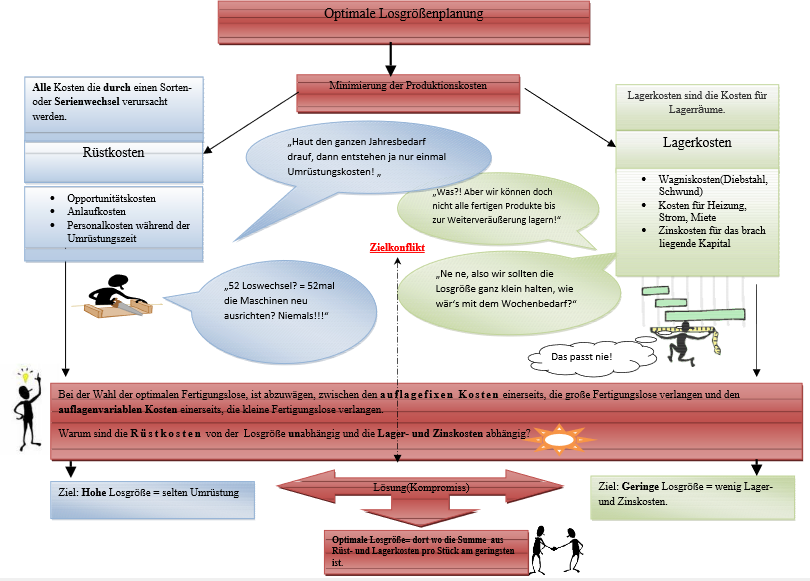 © Skript IHK Augsburg in Überarbeitung Christian Zerle
2 Grundsätze der Aufbau- & Ablauforga

2.2 Aufgaben der Unternehmensplanung
Festlegung des Produktionsvolumens
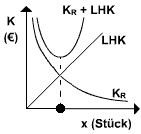 2  kR  Xges
kh             iL
Formelsammlung Seite 10
kR: Rüstkosten in der Periode plus Auftragserstellungskosten
Xges : Bedarf pro Periode
kh : Herstellkosten je Mengeneinheit (ohne Rüstkosten)
iL: Zinssatz für die Lagerung
© Skript IHK Augsburg in Überarbeitung Christian Zerle
2 Grundsätze der Aufbau- & Ablauforga

2.2 Aufgaben der Unternehmensplanung
Festlegung des Produktionsvolumens
Festlegung des Produktionsvolumens:

Beispiel Skript Seite 53

Beispiel:

Jahresbedarf 10.000 Stück, Rüstkosten 10.000 EUR, Herstellkosten 1 EUR, Lagerzinssatz 40%
© Skript IHK Augsburg in Überarbeitung Christian Zerle
2 Grundsätze der Aufbau- & Ablauforga

2.2 Aufgaben der Unternehmensplanung
Festlegung des Produktionsvolumens
Jahresbedarf 10.000 Stück, Rüstkosten 10.000 EUR, Herstellkosten 1 EUR, Lagerzinssatz 40%
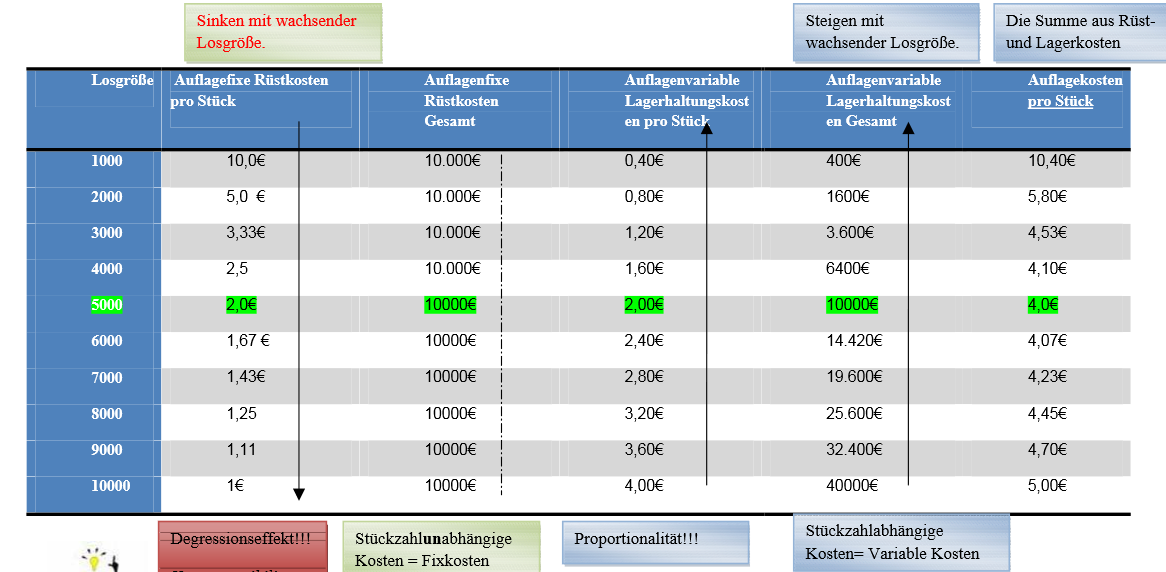 © Skript IHK Augsburg in Überarbeitung Christian Zerle
2 Grundsätze der Aufbau- & Ablauforga

2.2 Aufgaben der Unternehmensplanung
Neuer Produkte/Herstellungsverfahren
Durch die Änderung der Bedürfnisse der Nachfrager, durch Aufholung eines Rückstands zu Wettbewerbern oder das Streben nach einem Wettbewerbsvorsprung kann sich die Notwendigkeit zur Aufnahme neuer Produkte oder Herstellungsverfahren ergeben.

	Aufgrund der begrenzten Lebensdauer der Produkte müssen lange vor Auslaufen eines Produktes bereits Maßnahmen ergriffen werden, damit immer wieder neue Produkte im Sortiment erscheinen.
© Skript IHK Augsburg in Überarbeitung Christian Zerle
2 Grundsätze der Aufbau- & Ablauforga

2.2 Aufgaben der Unternehmensplanung
Neuer Produkte/Herstellungsverfahren
Produktbestimmung (Definition der Leistungserstellung)

Zahl der unterschiedlichen Erzeugnisarten  -Produktionsprogrammbreite

Zahl der Abwandlungen der Erzeugnisses  -Produktionsprogrammdichte  

Zahl der Fertigungsstufen - Produktionsprogrammtiefe
© Skript IHK Augsburg in Überarbeitung Christian Zerle
2 Grundsätze der Aufbau- & Ablauforga

2.2 Aufgaben der Unternehmensplanung
Neuer Produkte/Herstellungsverfahren
Marktzeit eines Produktes / Lebenszyklus
© Skript IHK Augsburg in Überarbeitung Christian Zerle
Je konsumnäher ein Er-zeugnis ist, desto kürzer seine Lebenskurve und umgekehrt (Waschmittel ./. Fertighäuser. Der Lebenszyklus kann durch Marketinginstrumente z. B. Werbung, Kunden-dienst, Rabatte verlängert werden.
© Skript IHK Augsburg in Überarbeitung Christian Zerle
2 Grundsätze der Aufbau- & Ablauforga

2.2 Aufgaben der Unternehmensplanung
Neuer Produkte/Herstellungsverfahren
Marktzeit eines Produktes / Lebenszyklus
Quelle: Kompendium der Betriebswirtschaftslehre, 9. Auflage, 
Prof. Dr. Uwe Bestmann (Hrsg.), R. Oldenbourg Verlag München Wien, Seite 16f
© Skript IHK Augsburg in Überarbeitung Christian Zerle
Maßnahmen zur Gestaltung des Produktionsprogrames
Produktinnovation
Produkteliminierung
Marktneuheit
Unternehmensneuheit
Differenzierung
(neue Ausführung)
Variation
(Verbesserung)
Diversifikation
(Zusätzliches Prod.)
horizontal
vertikal
lateral
2 Grundsätze der Aufbau- & Ablauforga

2.2 Aufgaben der Unternehmensplanung
Neuer Produkte/Herstellungsverfahren